KÕt nèi tri thøc víi cuéc sèng
TIÕNG VIÖT 
1
Bµi
ong    oâng    ung    öng
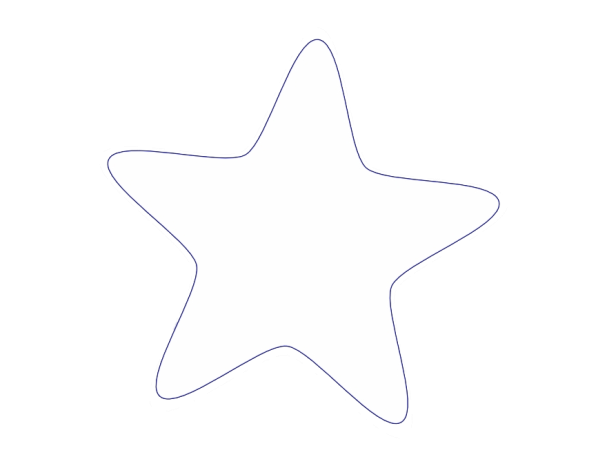 61
TIẾT 1
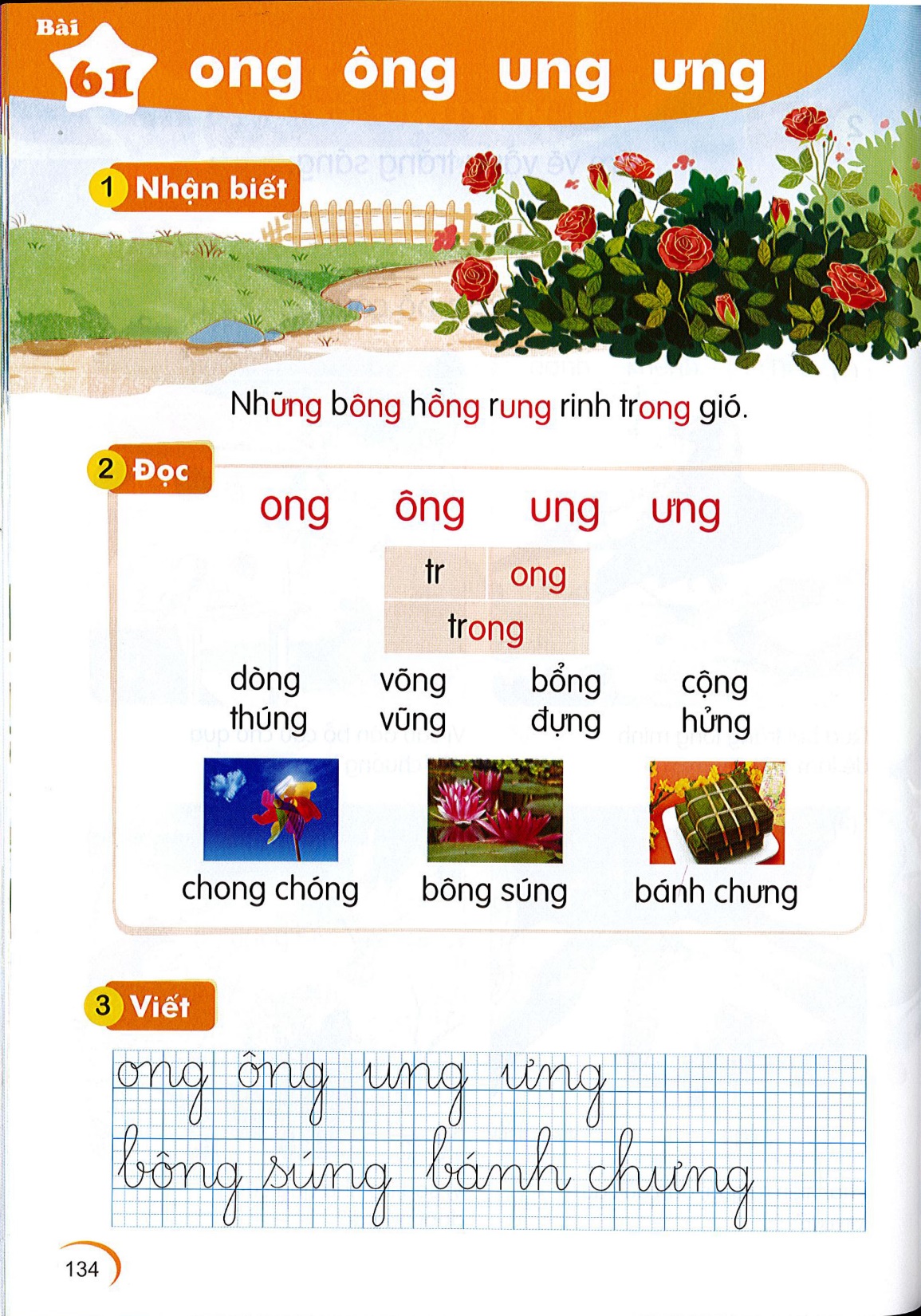 1
Nhận biết
Nhöõng boâng hoàng rung rinh trong gioù.
ung
ong
oâng
oâng
öng
2
Đọc
ong
oâng
ung
öng
tr
ong
trong
Mình cùng thi tài!
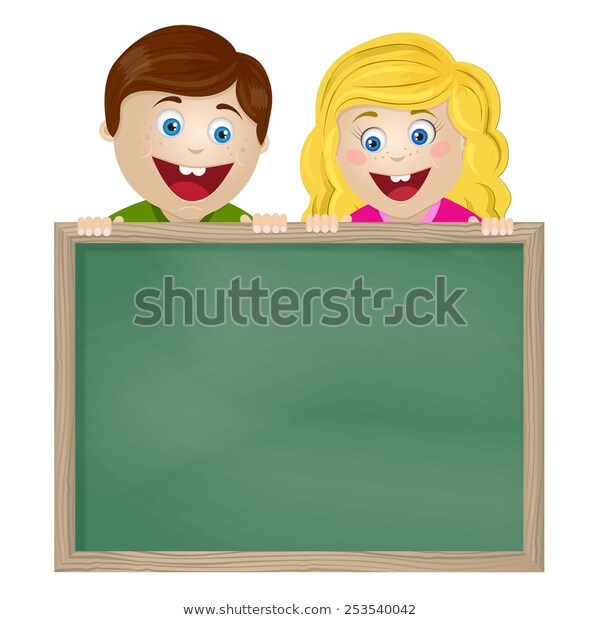 Taïo tieáng môùi coù vaàn ong, oâng, ung, öng
Mình cùng thi tài!
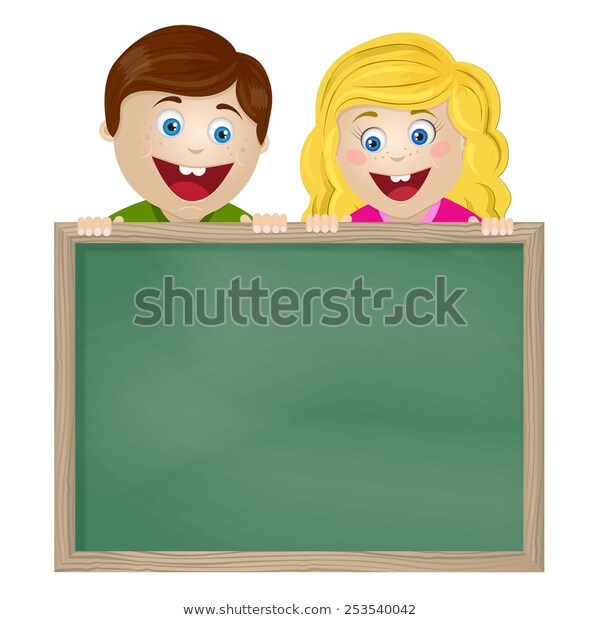 Taïo tieáng môùi coù vaàn ong, oâng, ung, öng
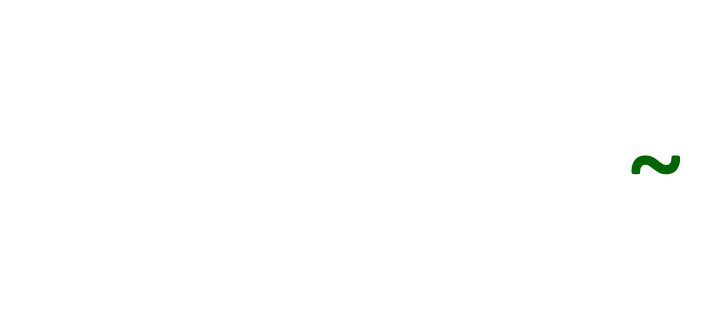 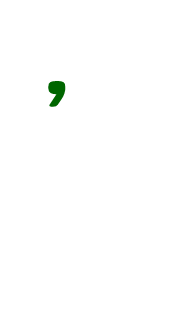 tröùng
tröùng
M:
öng
tr
2
Đọc
doøng      voõng       boång      coäng                   
thuùng      vuõng      ñöïng       höûng
2
Đọc
ong
oâng
ung
öng
tr
ong
trong
doøng      voõng       boång      coäng                   
thuùng      vuõng      ñöïng       höûng
thư gi·n nhÐ!
Nèi ch÷ víi h×nh
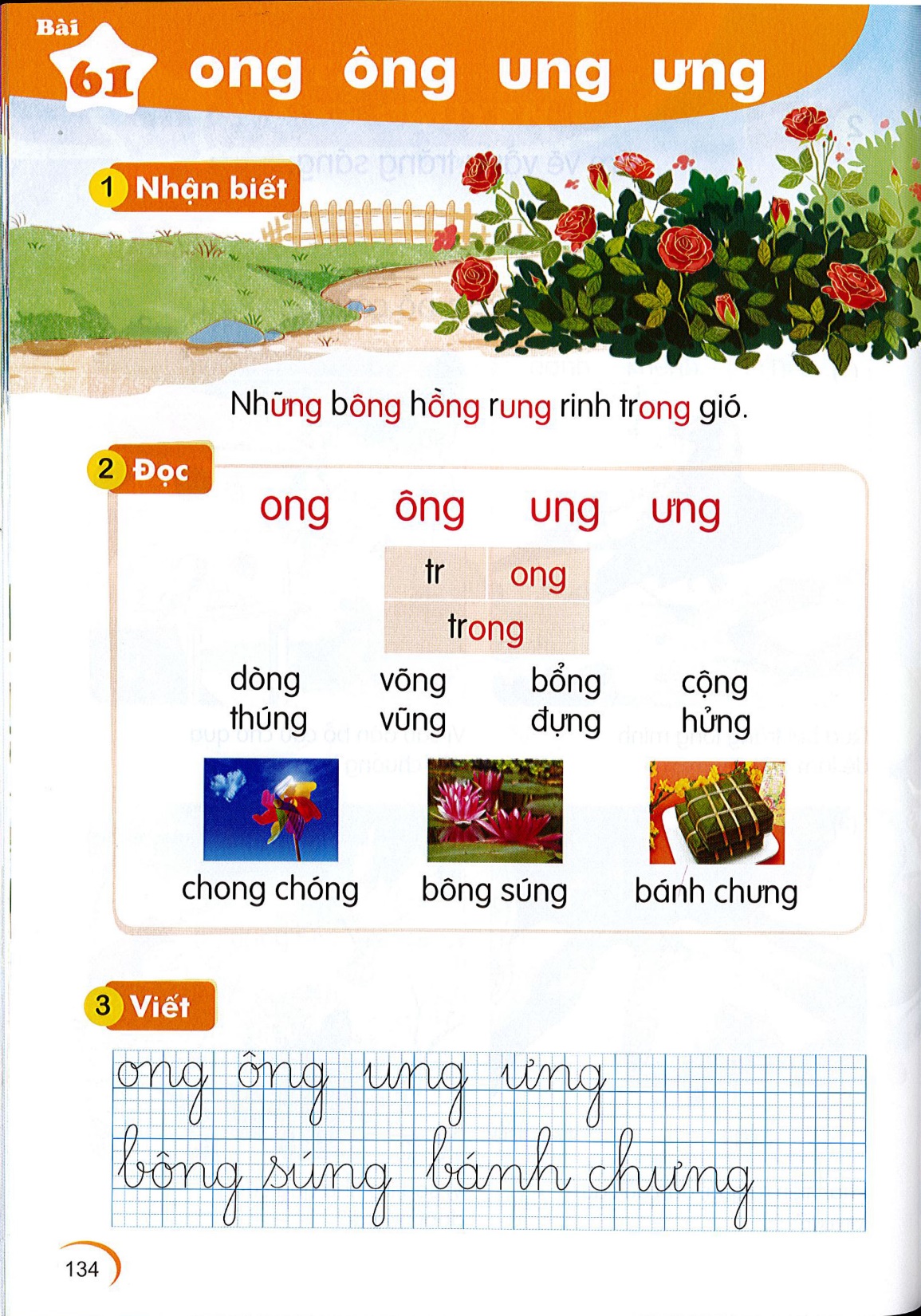 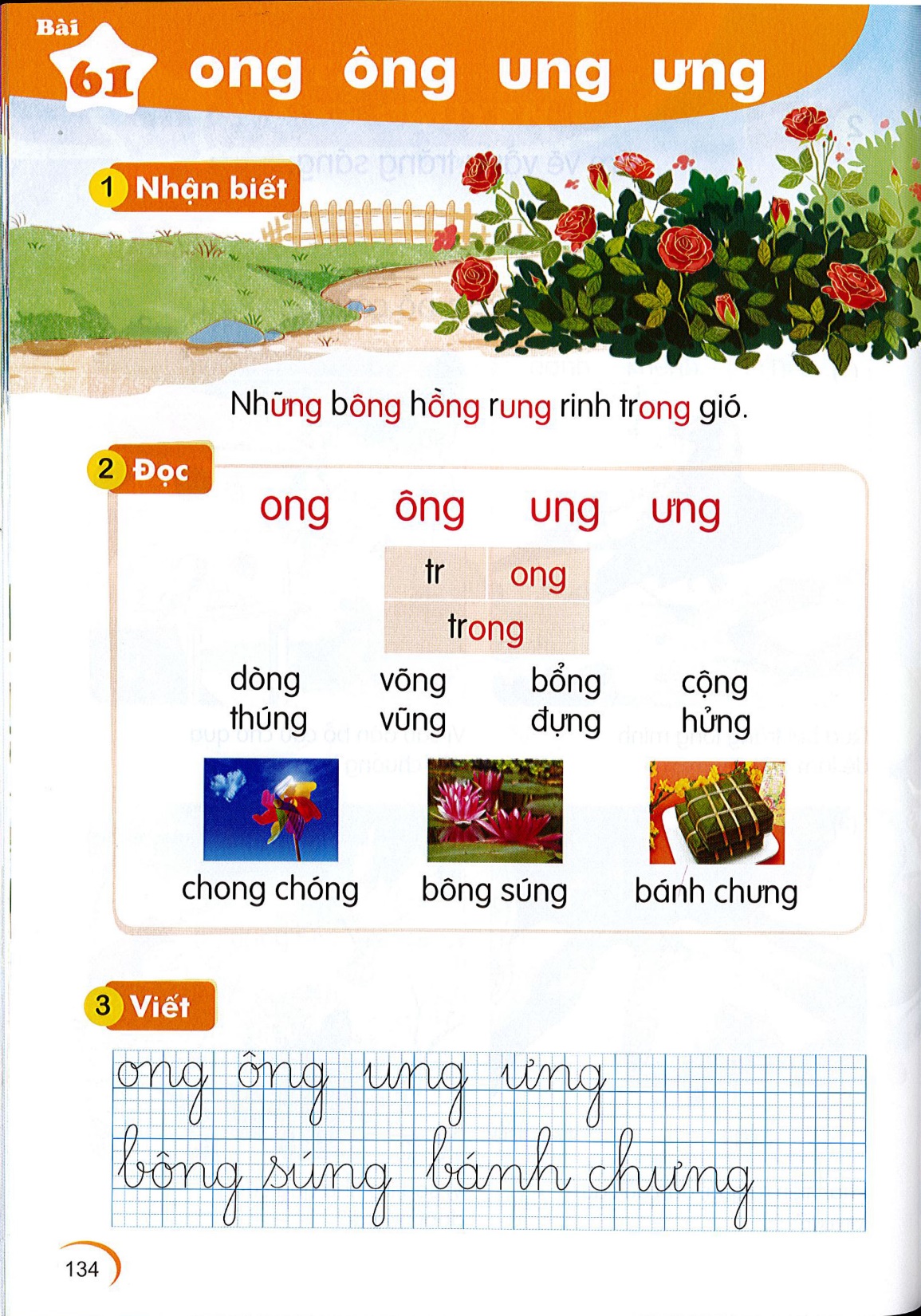 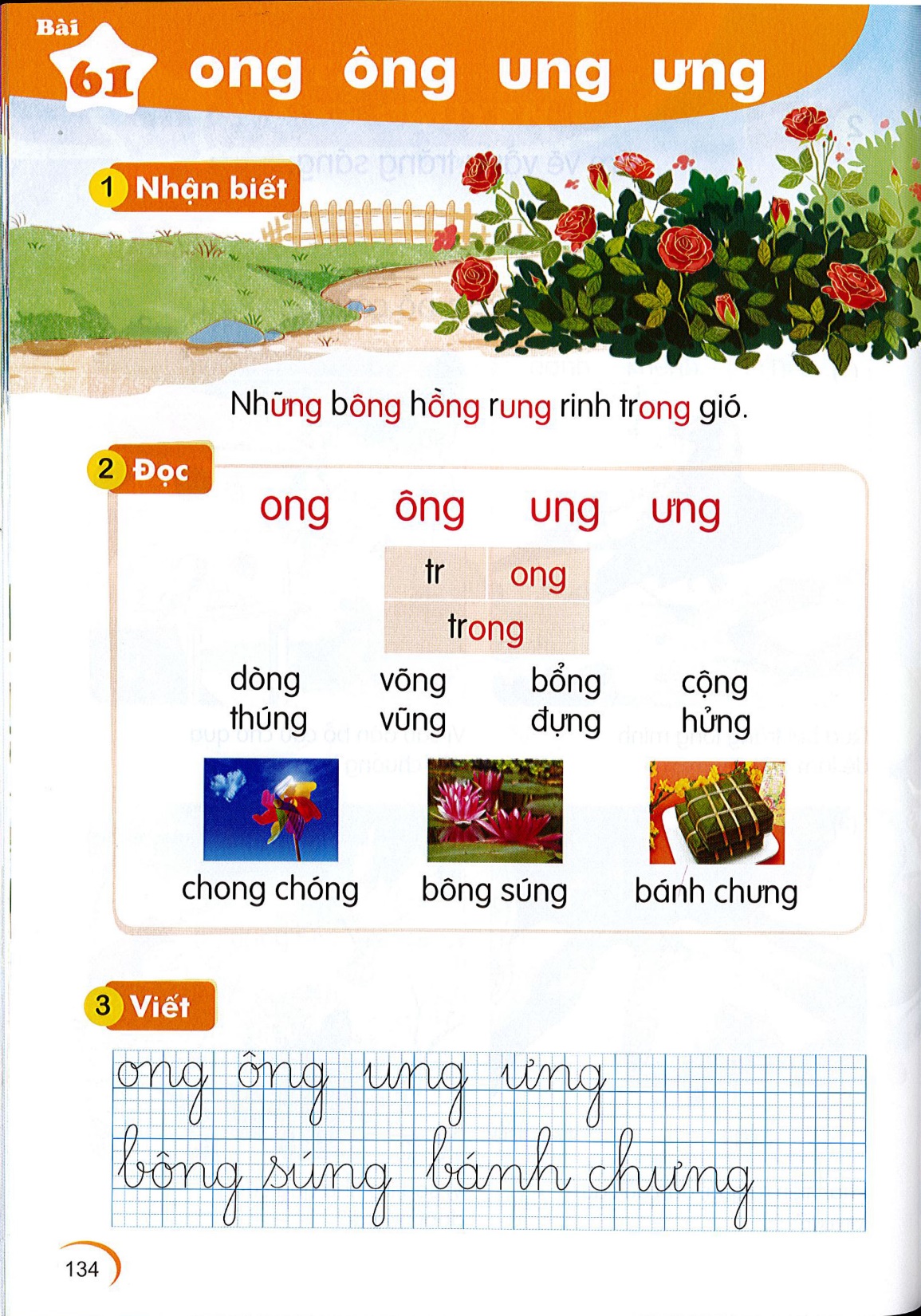 chong choùng
baùnh chöng
boâng suùng
2
Đọc
ong
oâng
ung
öng
tr
ong
trong
doøng      voõng       boång      coäng                   
thuùng      vuõng      ñöïng       höûng
2
Đọc
ong
oâng
ung
öng
tr
ong
trong
doøng      voõng       boång      coäng                   
thuùng      vuõng      ñöïng       höûng
chong choùng    boâng suùng    baùnh chöng
3
Viết
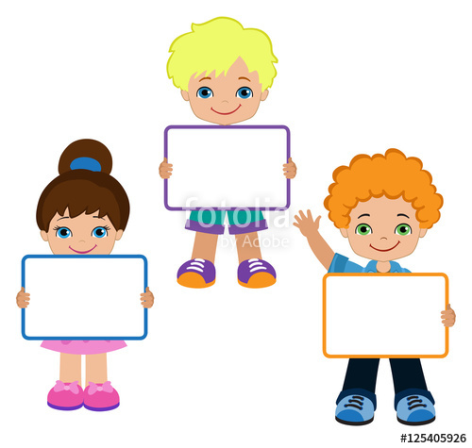 ông
ung
ong
ưng
3
Viết
3
Viết
3
Viết
3
Viết
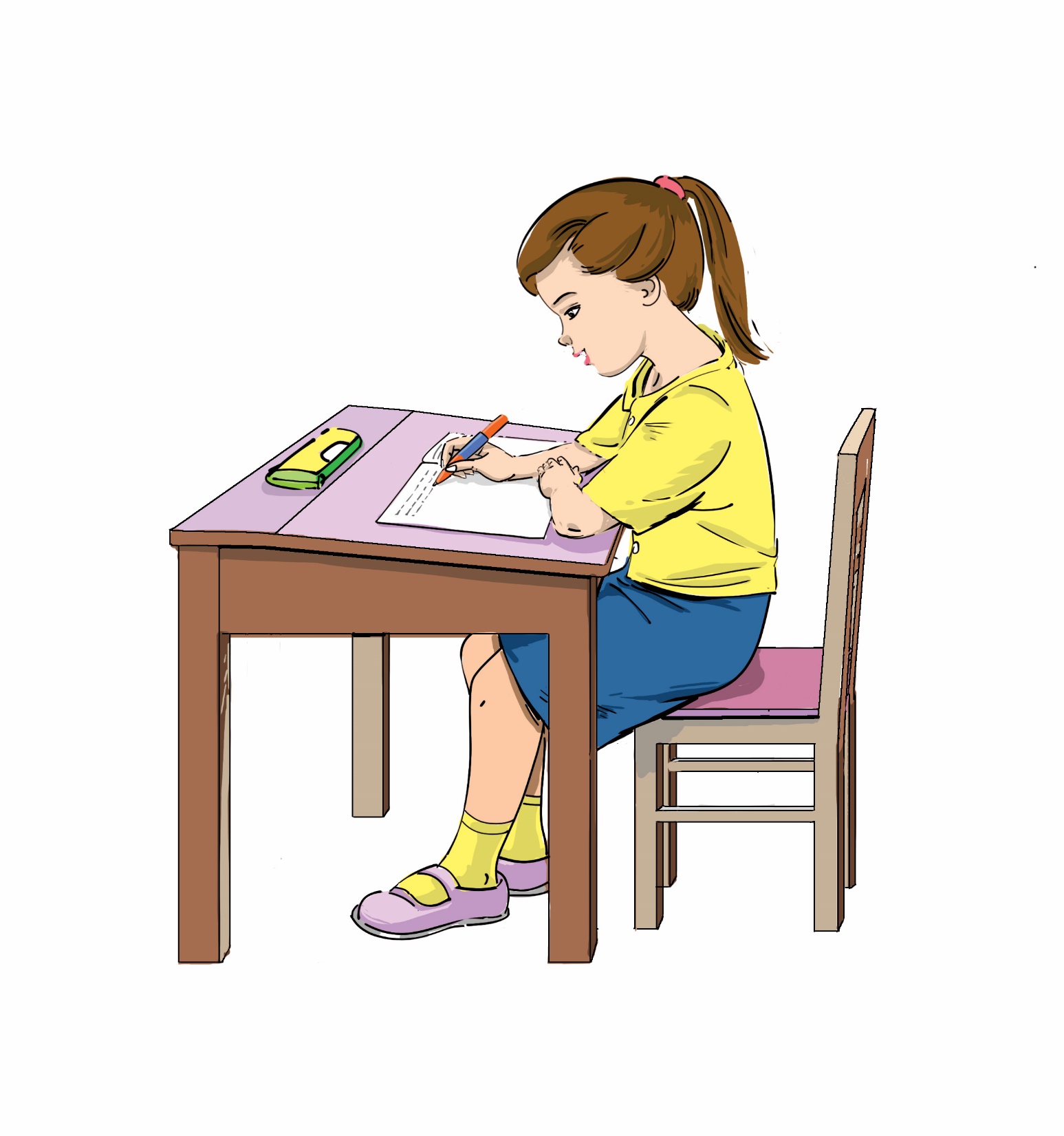 3
Viết
Bµi
ong    oâng    ung    öng
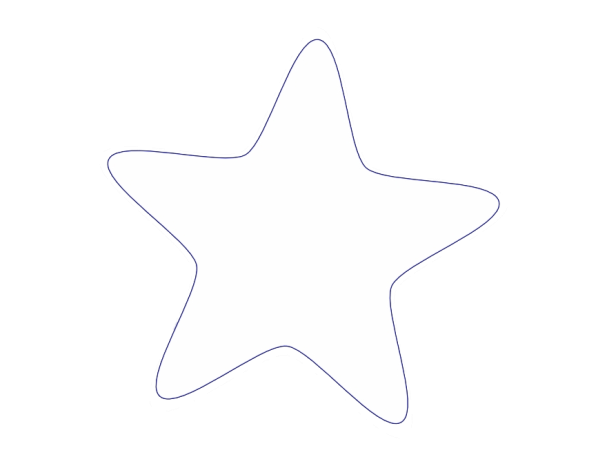 61
TIẾT 2
3
Viết
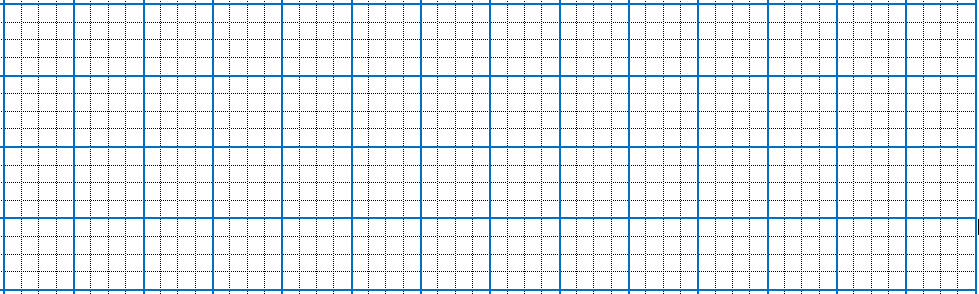 ôΪḑ
oΪḑ
ʞȰḑ
ʘȰḑ
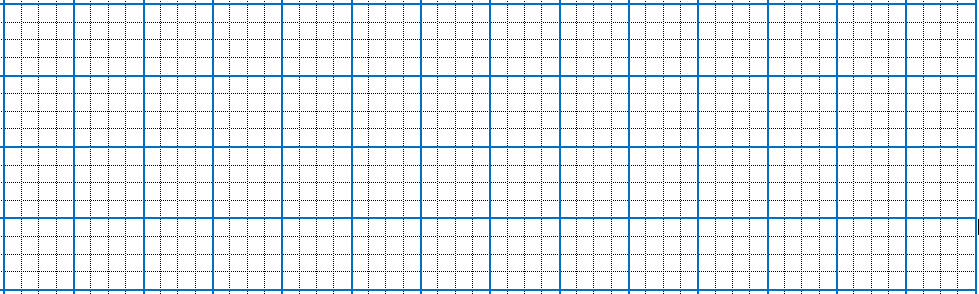 bôΪḑ ȨʥȰḑ
bɁʏ εɼȰḑ
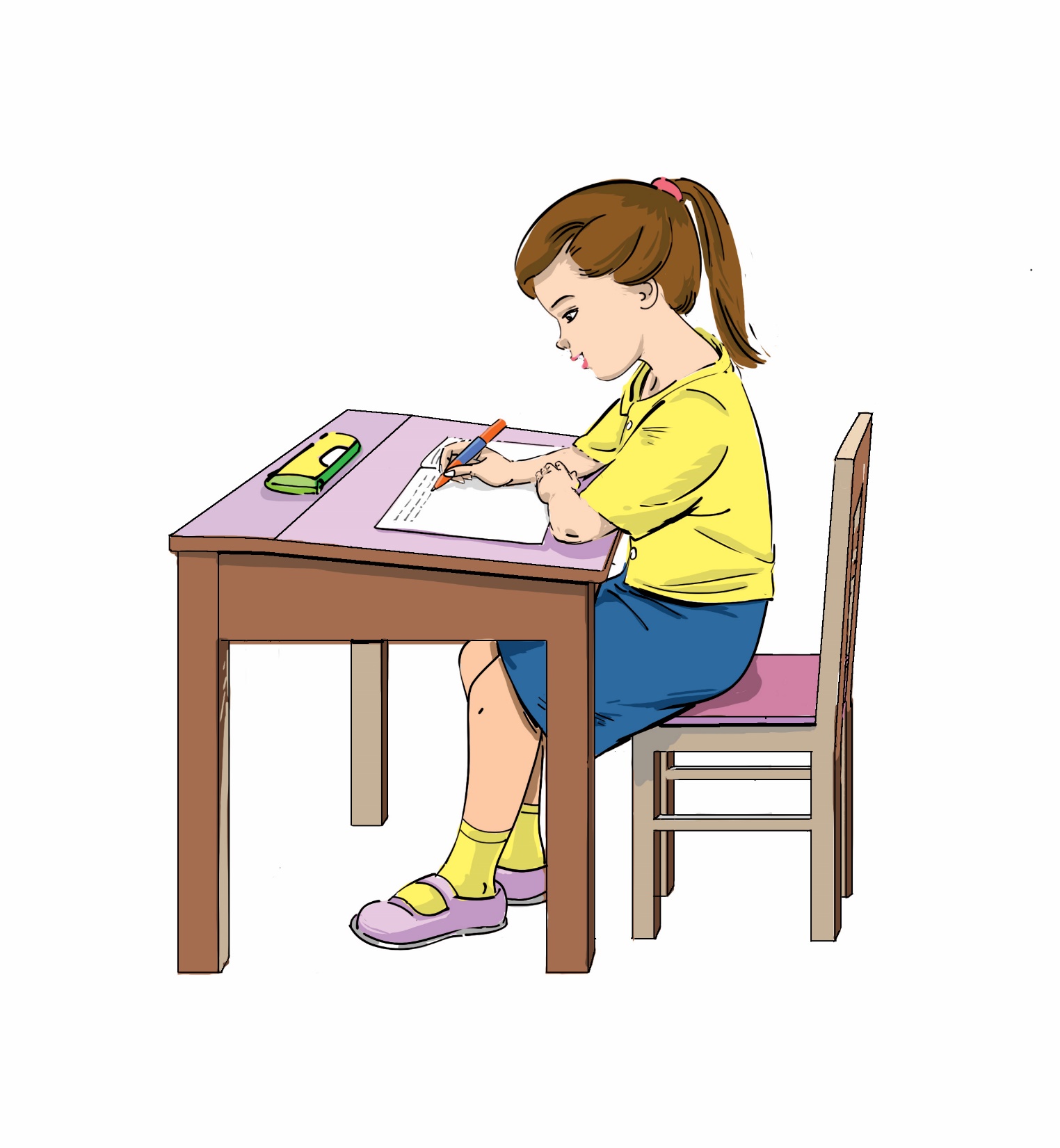 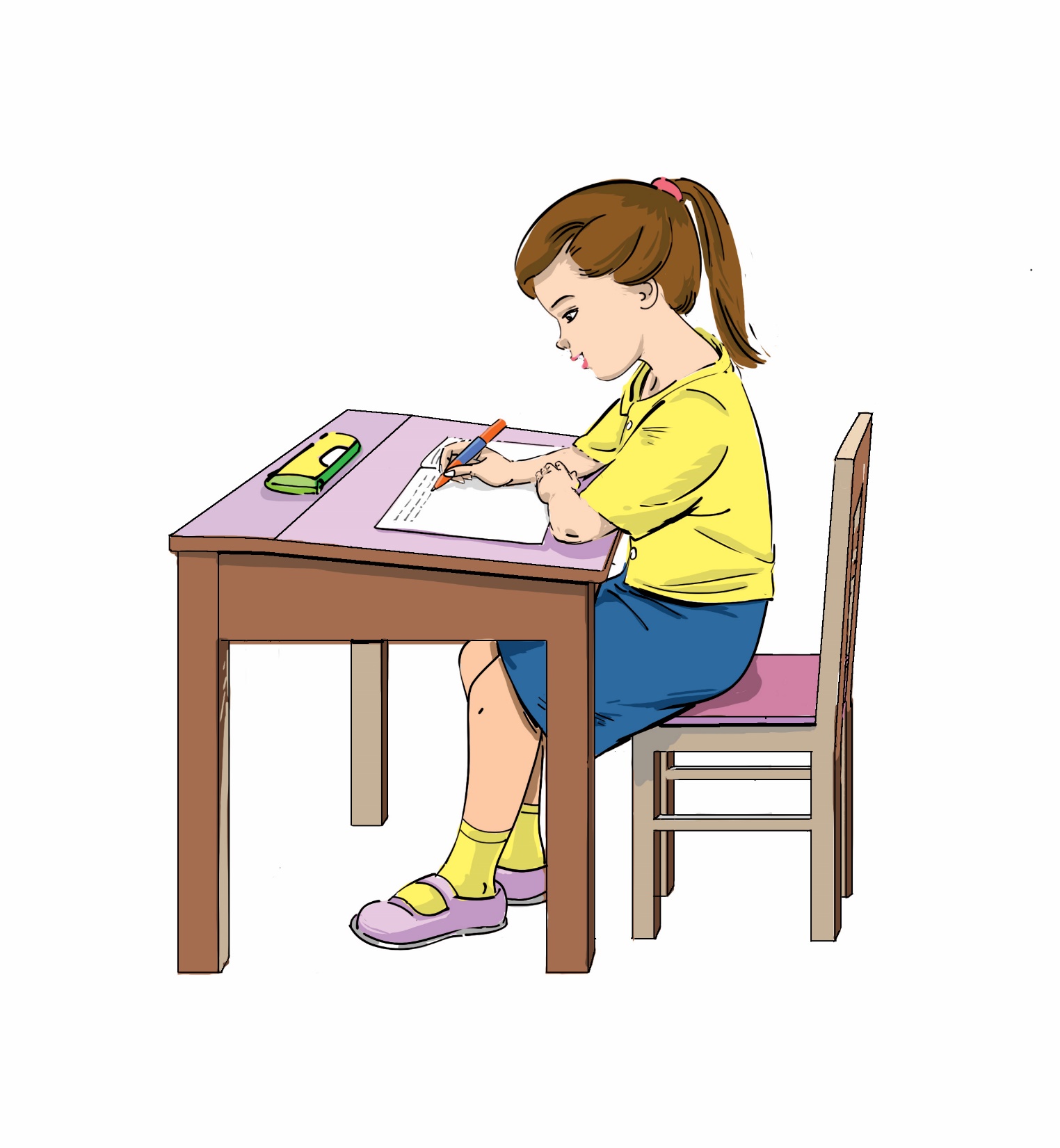 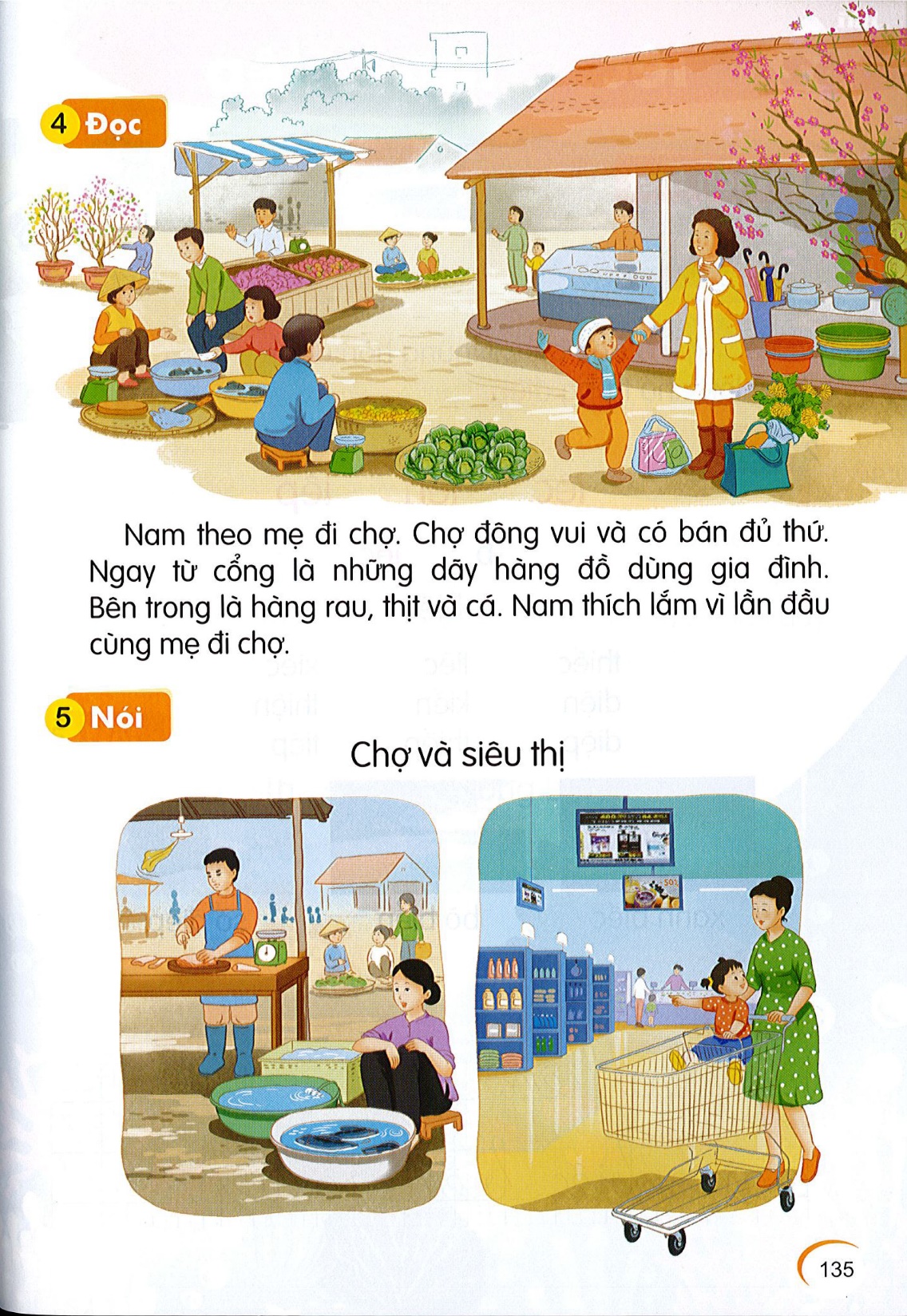 4
Đọc
Nam theo meï ñi chôï. Chôï ñoâng vui vaø baùn ñuû thöù. Ngay töø coång laø nhöõng daõy haøng ñoà duøng gia ñình. Beân trong laø haøng rau thòt vaø caù. Nam thích laém vì laàn ñaàu cuøng meï ñi chôï.
5
Nói
Chôï vaø sieâu thò
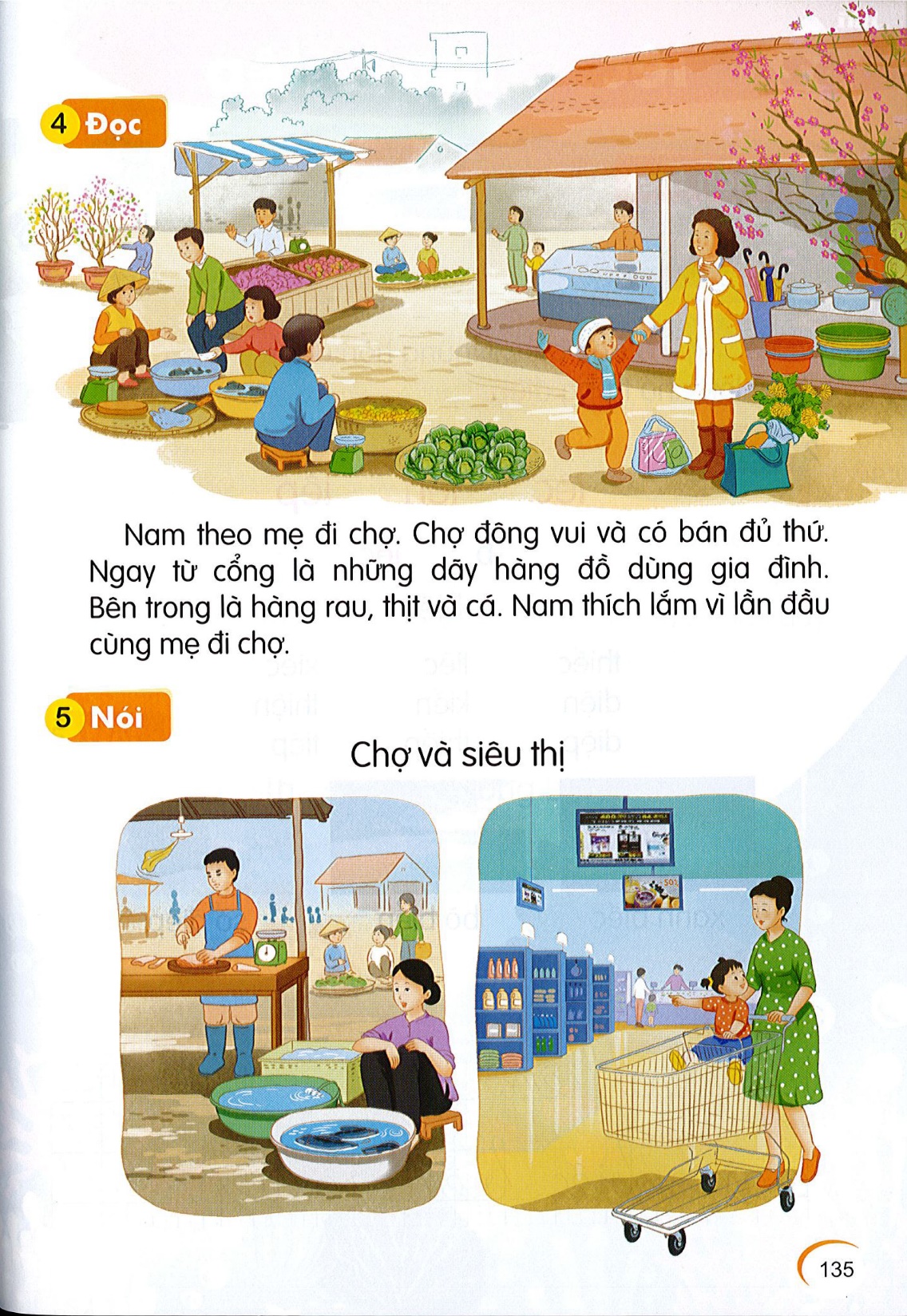 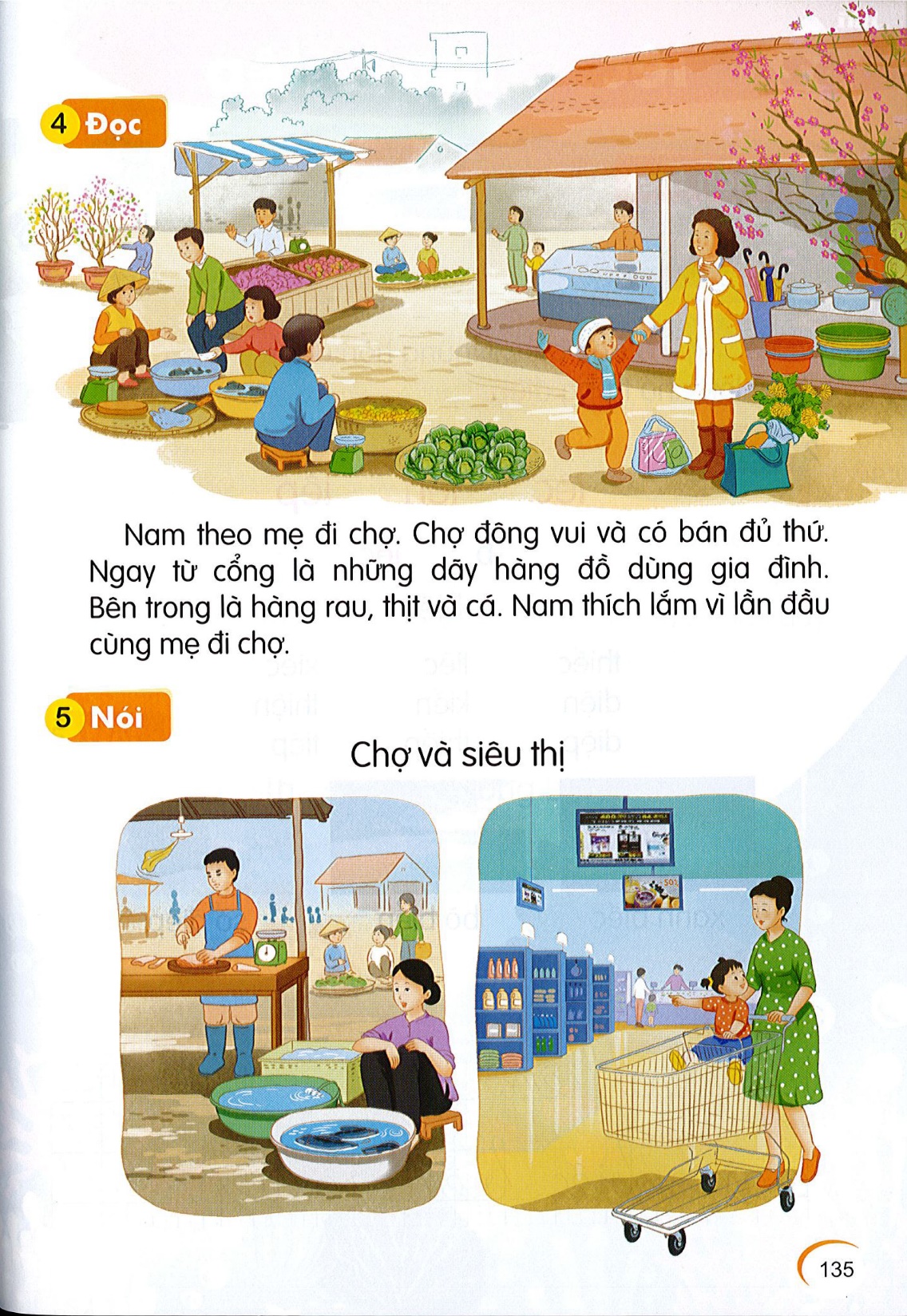